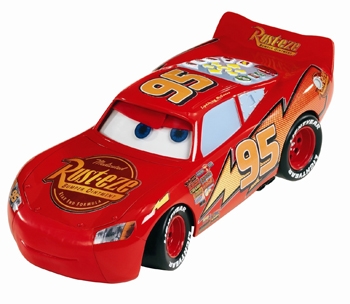 By the end of this lesson you should be able to understand:

  what a data capture form is

  what a data capture form can be used
    for

  and be able to create a well designed,
    suitable data capture form
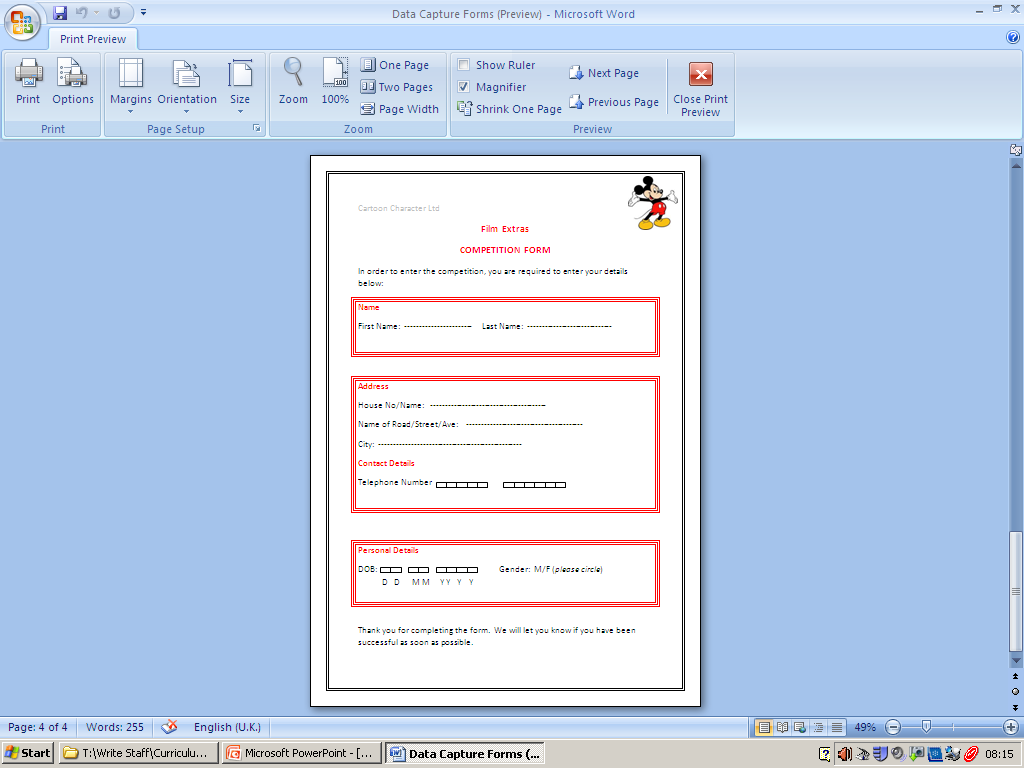 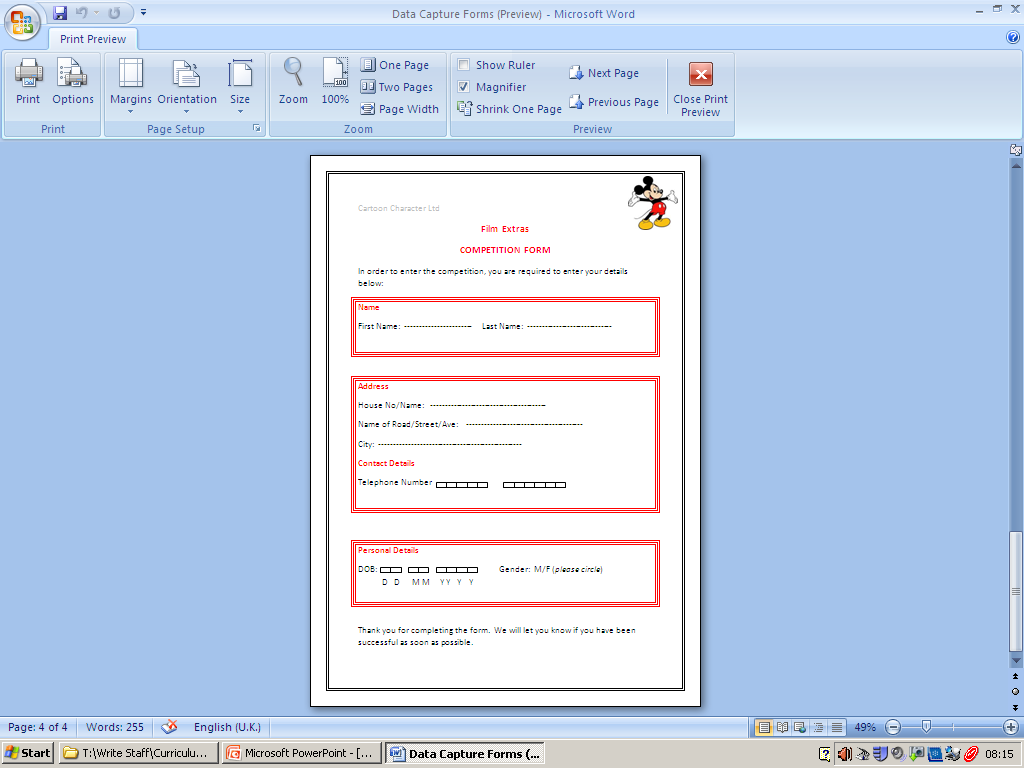 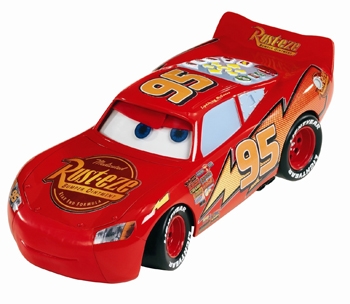 How to  achieve Your Levels
To achieve a level 3 you should finish your data capture form

To achieve a level 4 you should finish your data capture form and your form should be suitable for someone that works in the police to conduct an investigation.  It should include a logo and look professional.

To achieve a level 5 your data capture form should cover the above but also be easy to use for anyone that needs to fill it in.
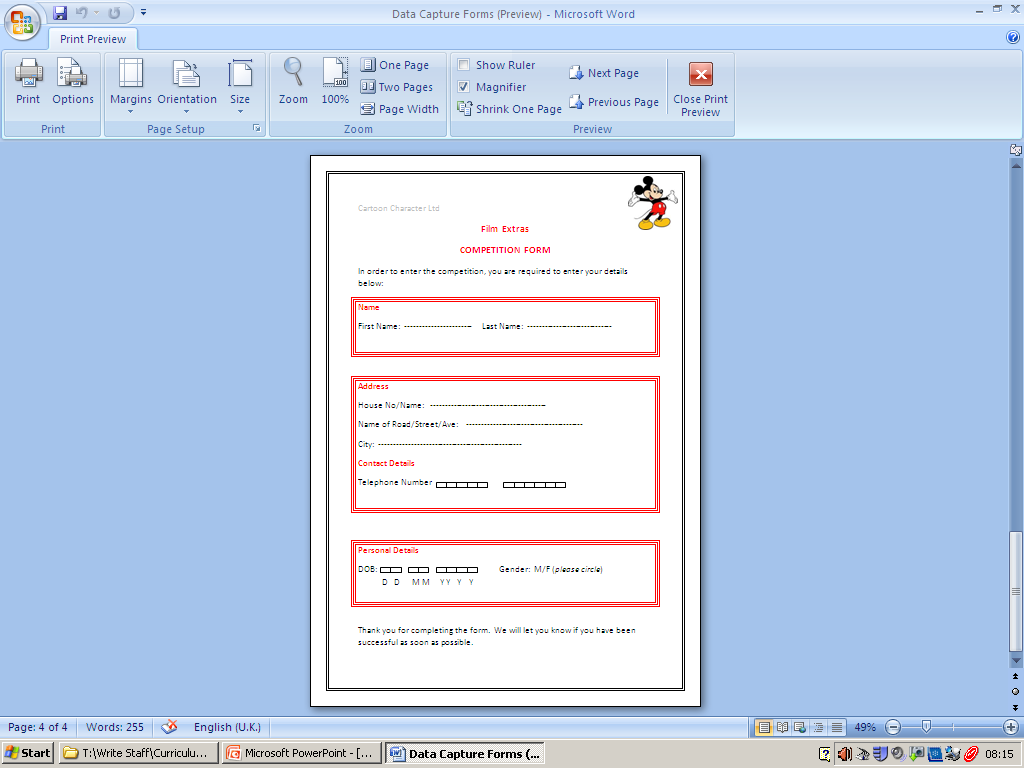